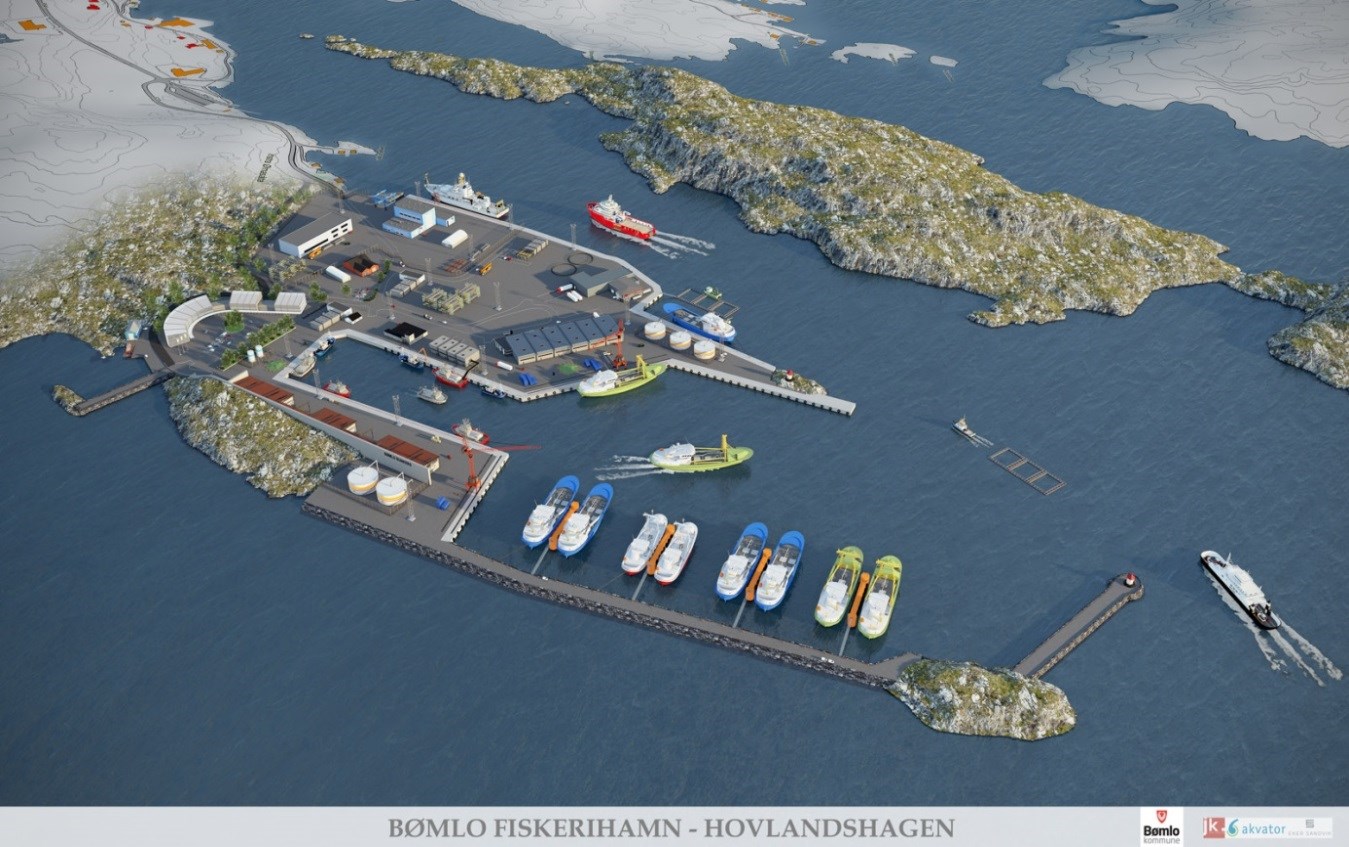 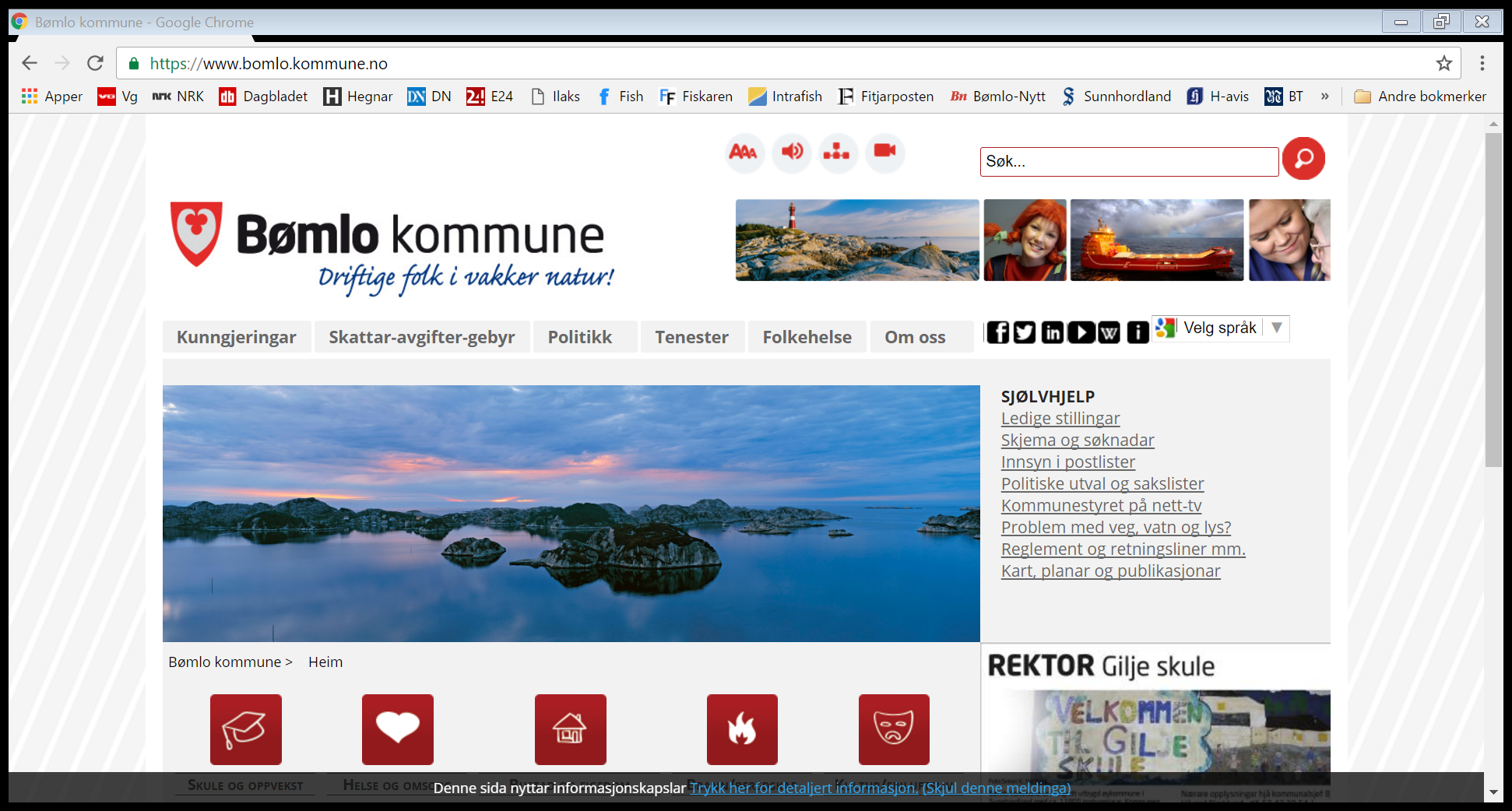 Bømlo Fiskerihavn
Strategisk plassert:
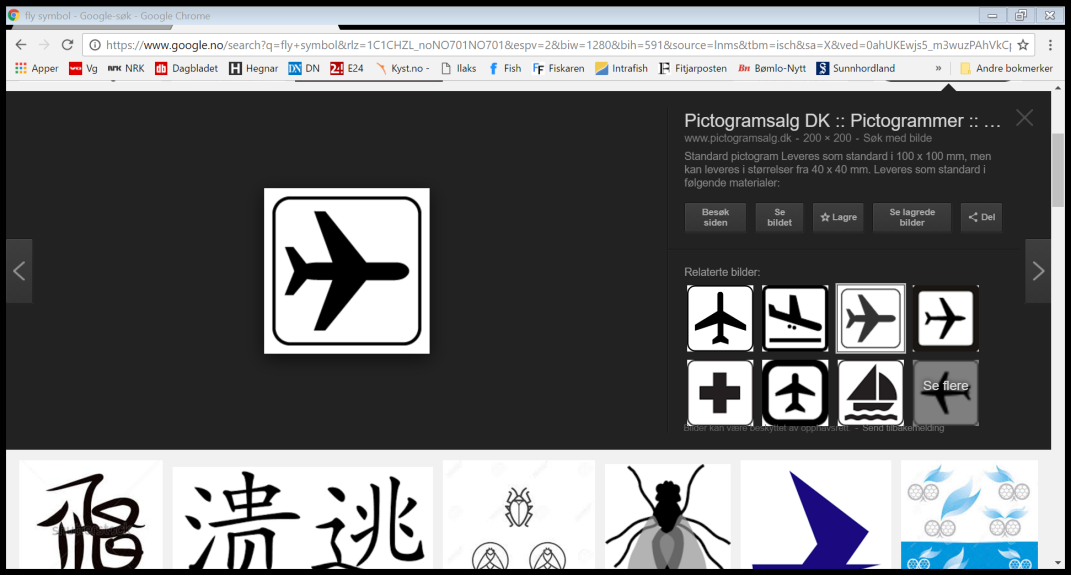 Kort vei fra havet
Midt i skipsleia
God infrastruktur                                    
Kort vei til E39/E134
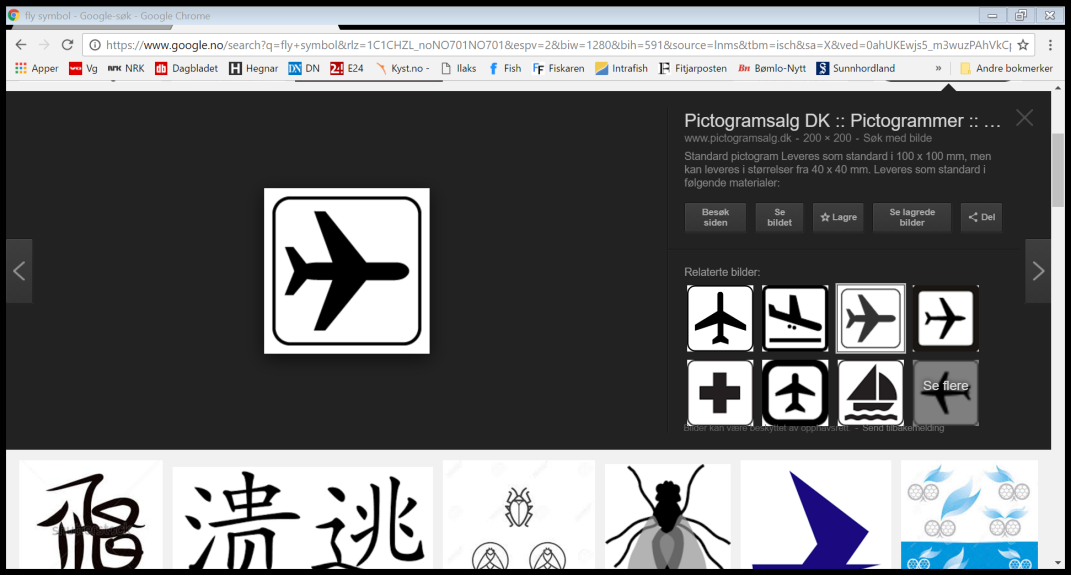 2
1/30/2017
Bømlo Fiskerihavn
Visjon for BØMLO FISKERIHAVN En grunnmur for vekst
Grønt fiskerii den blå åker
En tradisjonsrik og fornybar næring
Bærekraftig verdiskaping
Ungt miljø med læreplasser
Endringsvillig og omstillingsdyktig
30.01.2017
Bømlo Fiskerihavn
3
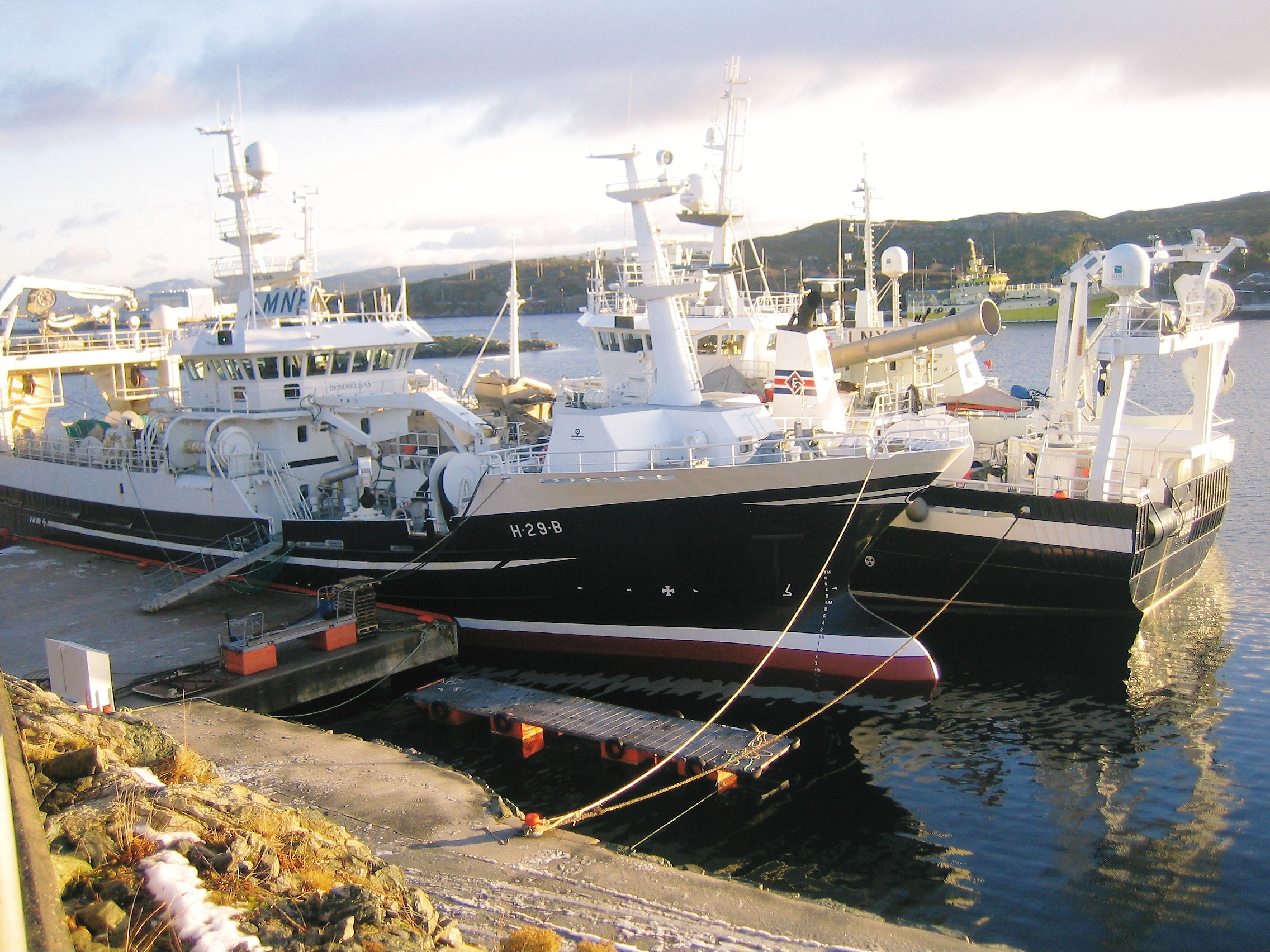 Verdier …
FRA …
Havgående fartøyverdier med konsesjon: 3 mrd kr
Landbaserte investeringer anslås til: 150 mill 
Bømlopakkene 2,4 mrd
TIL …
BØMLO FISKERIHAVN utløser mer investeringsvilje :
Nyere / større fartøy : +2 mrd kr
Landbasert : +900 mill kr
4
30.01.2017
Bømlo Fiskerihavn
Fiskerifakta fra Bømlo:
28 % av landets pelagiske trålkvoter er tilhørende Bømlo
400 mill. kr omsatt i 2015
150 ansatte ombord + 40 landansatte
Totalt 125 registrerte fiskefartøy 
9 stk havgående fartøy.
Båtene genererer ca. 100 mill hvert år lokalt.
Kortere seilaser -  mindre utslipp
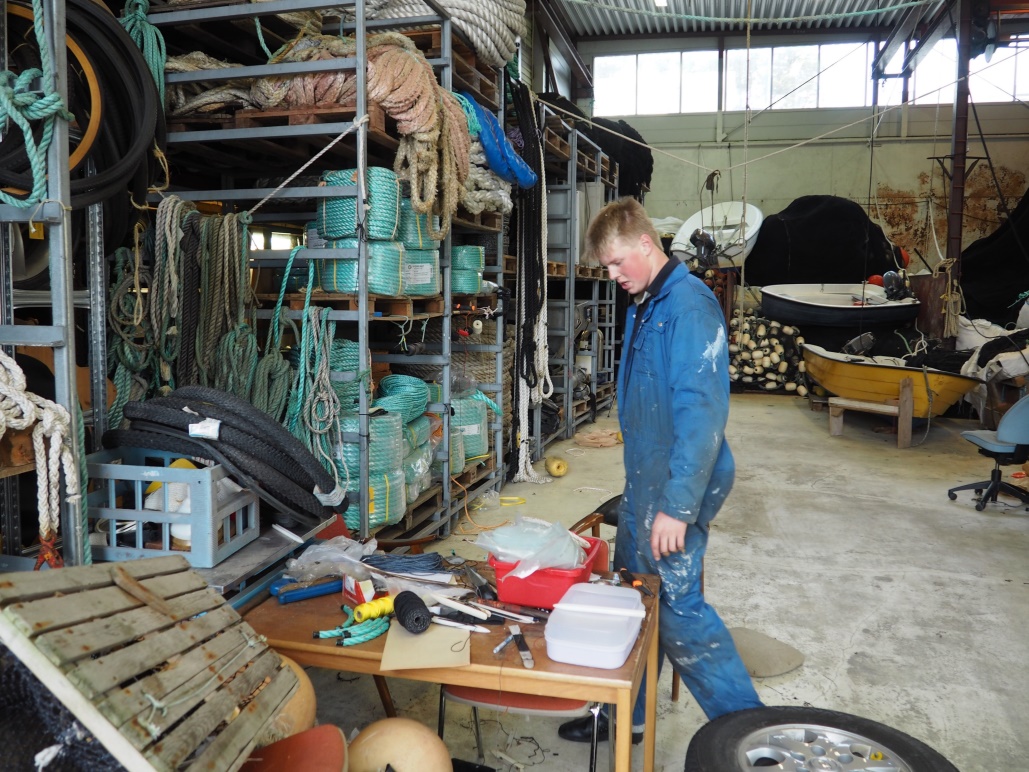 1/30/2017
Bømlo Fiskerihavn
5
Utfordring med dagens havneforhold :
For lite kaimeter
For grunne og smale innseilingsforhold
Få og små landstrømanlegg
Mangler vanntilførsel
Drag i sjøen
Usikre / gamle pullerter
6
1/30/2017
Bømlo Fiskerihavn
Hvorfor fiskerihavn?
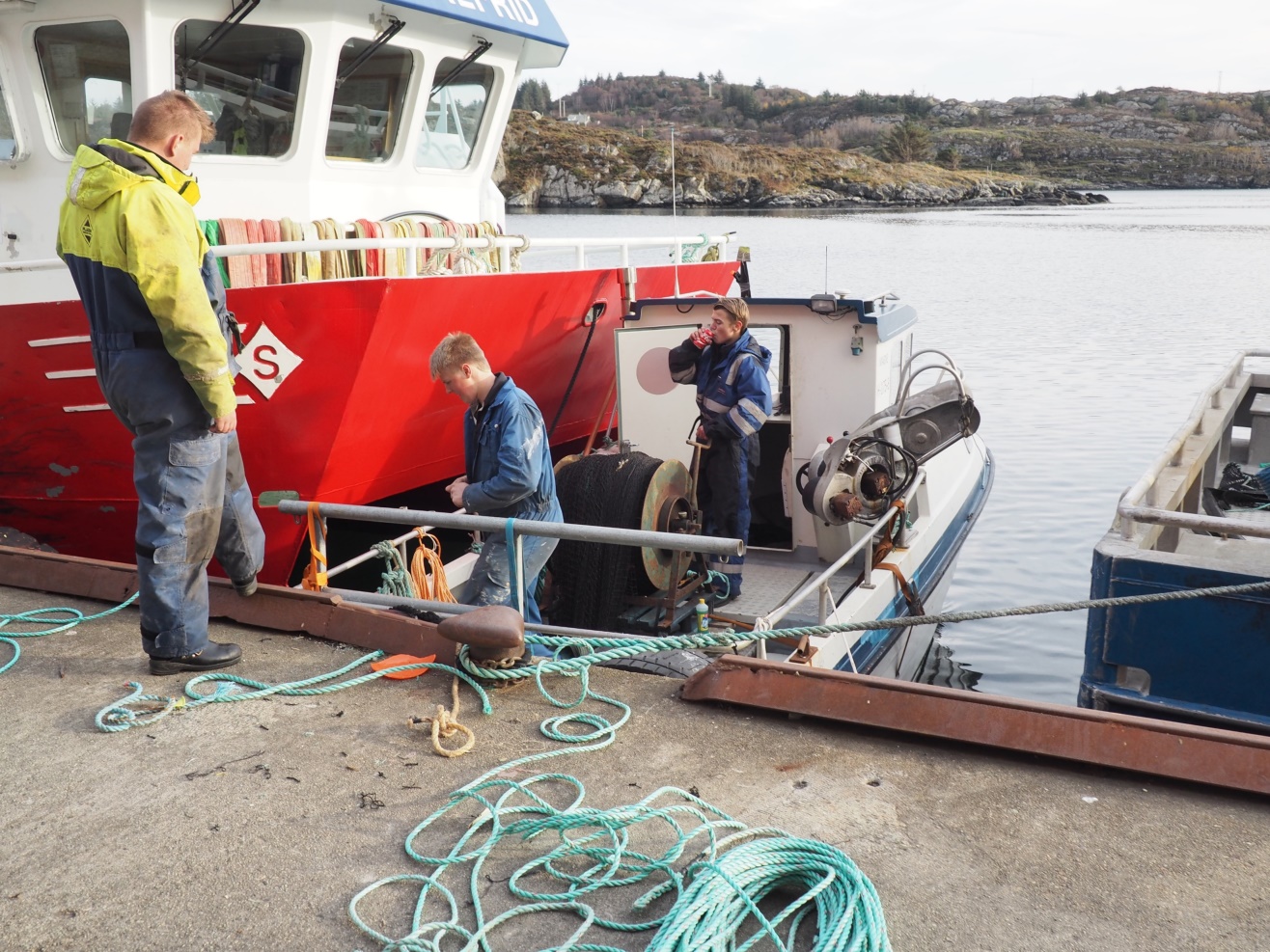 Bømlo trenger havn med sikre kaier ogutviklingsmuligheter
Arbeidsplasser/ Lærlingplasser/Praksisplasser
Området er ferdig regulert
Uproblematiske naboforhold
Regionen treng meir næringsareal relatert til sjø
“Sultent” næringsliv til videre vekst
1/30/2017
Bømlo Fiskerihavn
7
Landstrøm
Bømlo Skipsservice har    allerede vedtatt å investere 15 mill i nytt landstrøm anlegg.

Enova har gitt 11.25 mill i støtte til prosjektet.

Dette vil bli modulbasert system, som senere kan flyttes rundt i området.
8
1/30/2017
Bømlo Fiskerihavn
[Speaker Notes: Fortell om området som blir planert]
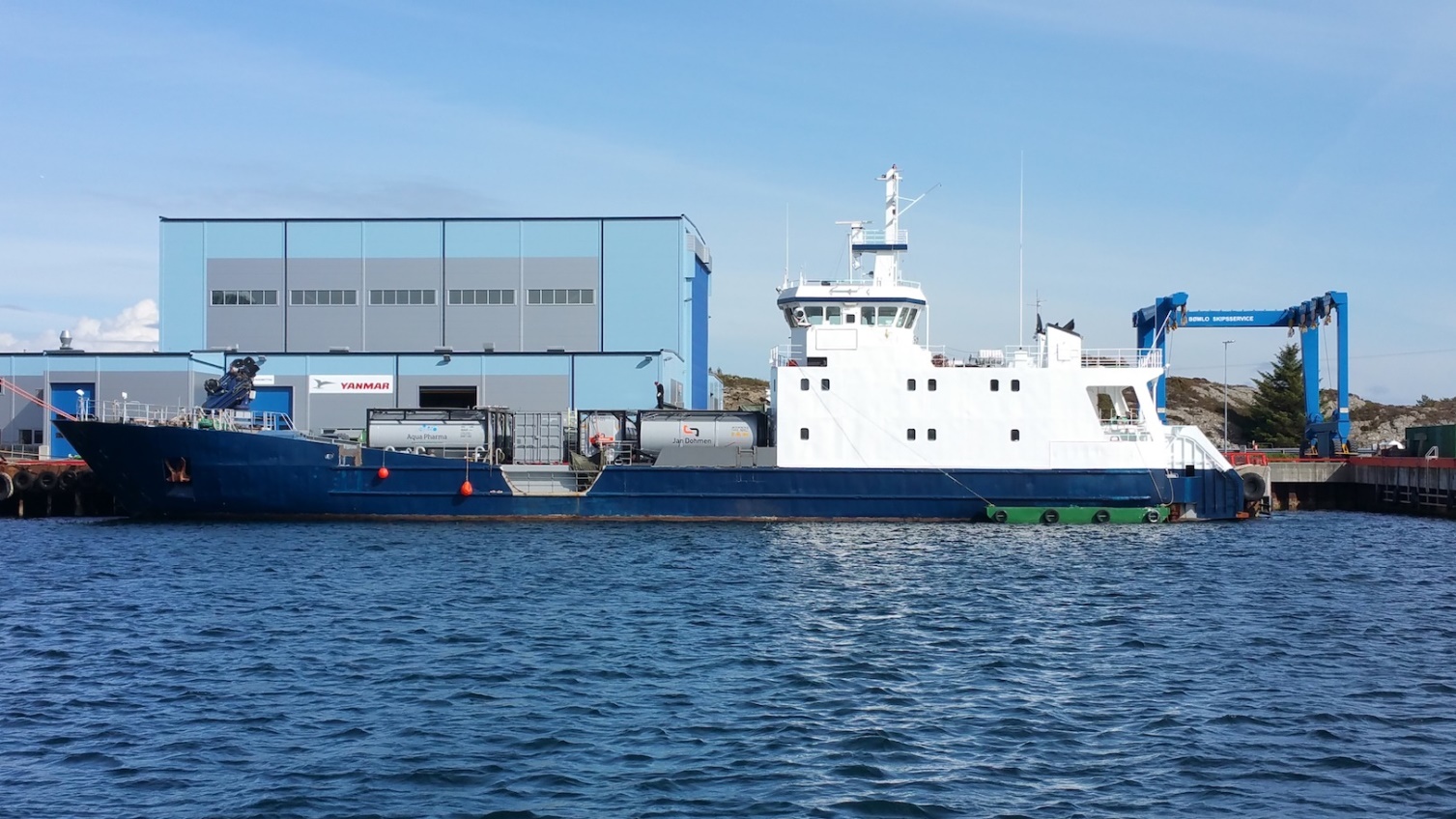 Lakseoppdrett på Bømlo:
3 lakseslakteri
Flere rederi knyttet til oppdrett
Stort miljø rundt utstyrsleverandører 
Det kjøres årlig ut laks for 5,5 mrd fra Bømlo
Hvert år kjøres 1000 trailere med lakseavfall ut av Bømlo – dette kan utnyttes i Bømlo Fiskerihavn
Nye næringsareal åpner for mulig landbasert oppdrettsvirksomhet.
Oppdrett er fornybart og fremtidsrettet
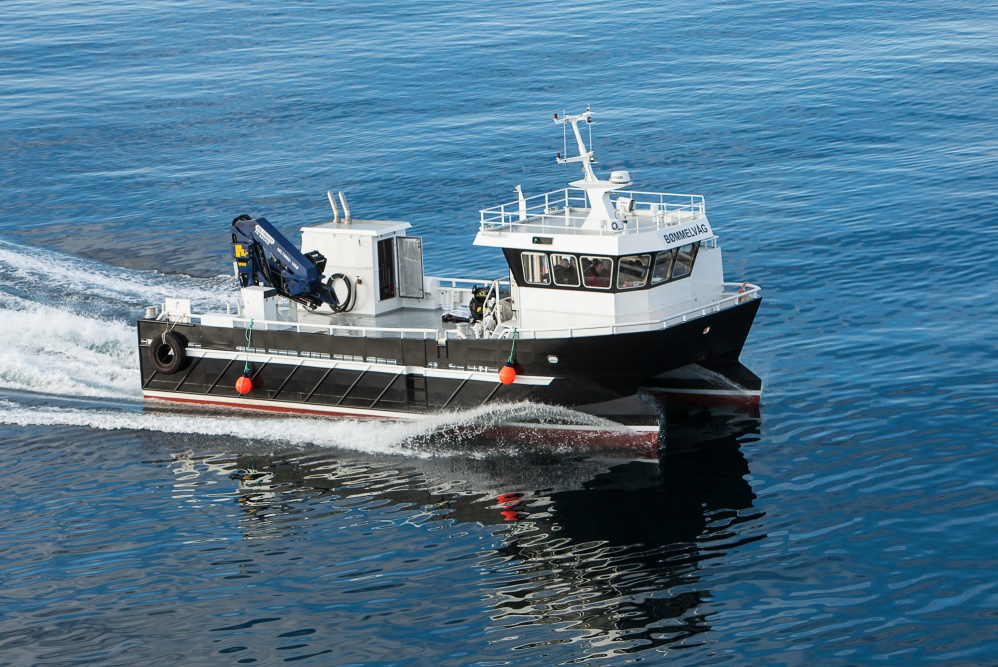 1/30/2017
Bømlo Fiskerihavn
9
Fremtidsplaner for Bømlo Fiskerihavn:
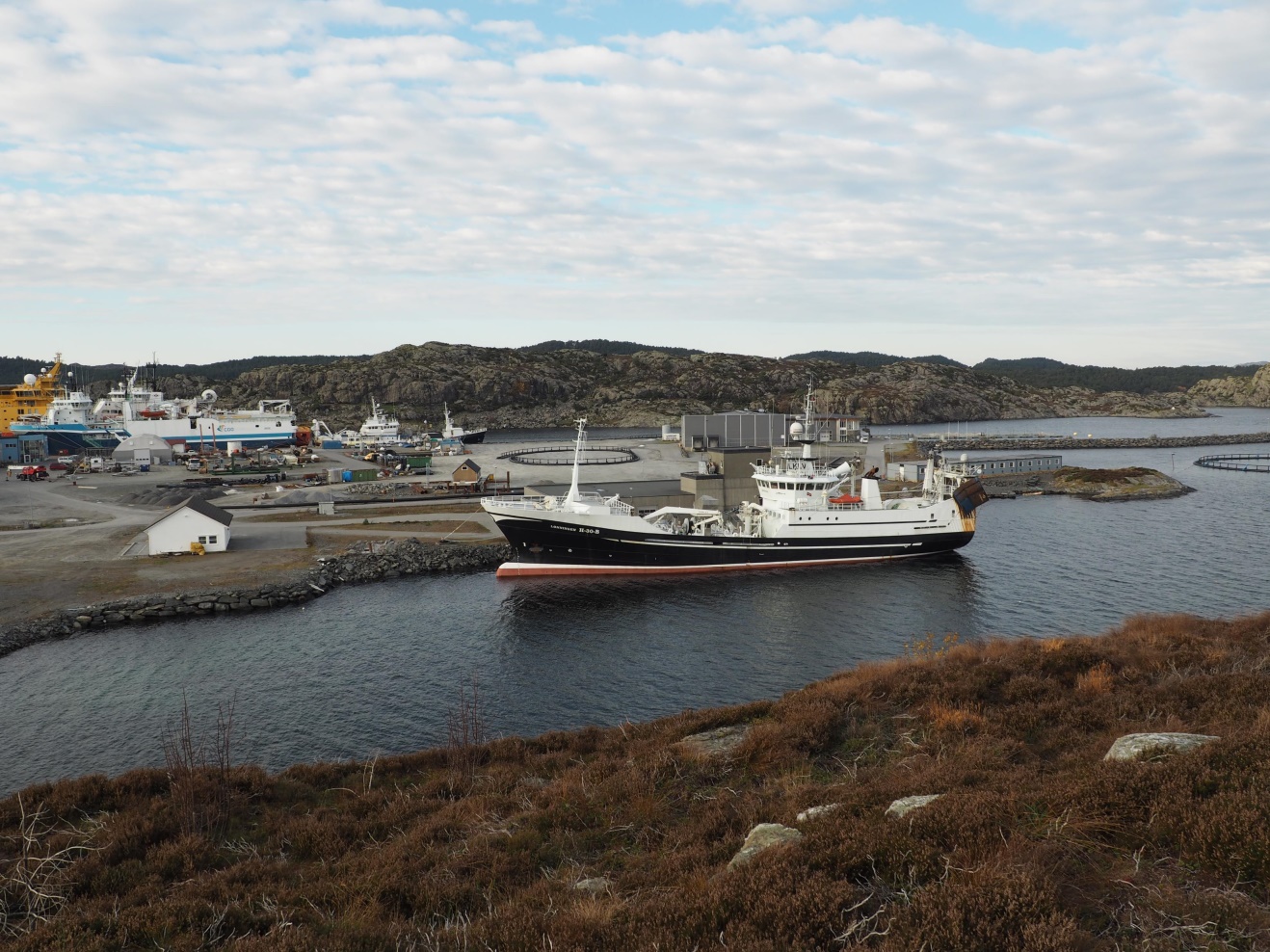 Større og nyere fartøy
Større kvoter
Notlager / bøteri
Isoporkassefabrikk
Servicestasjon for oppdrettsnøter
Fiskerikompetansesenter (kursing, fagbrev og praksisplasser)
Sjømatproduksjon/videreforedling
Underleverandører
1/30/2017
Bømlo Fiskerihavn
10
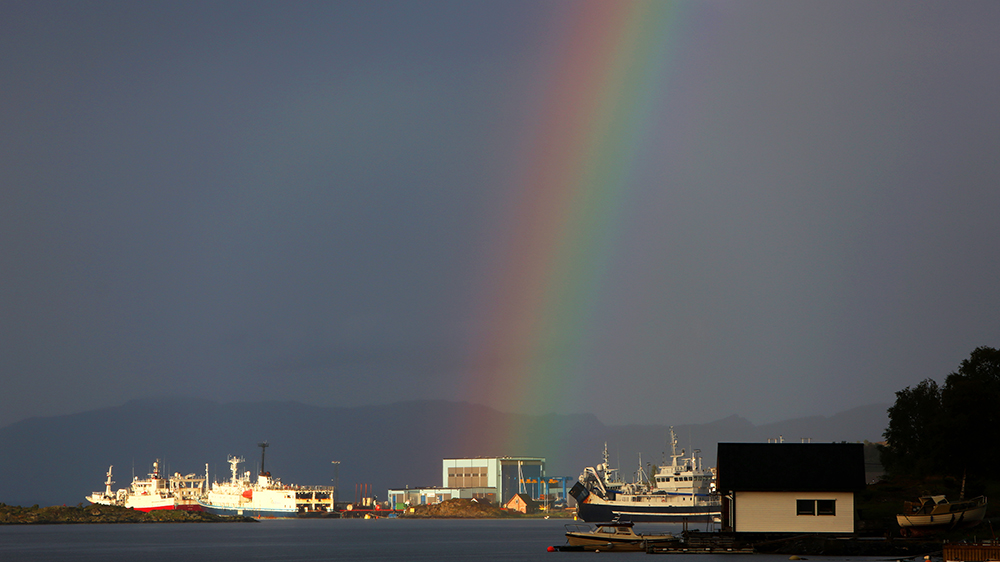 Vi har engasjementet, stå-på viljen og ildsjelene

Vi trenger videre vekst på Bømlo!

Takk for oppmerksomheten


Bømlo Fiskerihavn
Kjetil Tufteland
30.01.2017
Bømlo Fiskerihavn
11